A simple prescription for Covariant chiral effective theory
中国物理学会高能物理分会第十三届全国粒子物理学术会议
(2021年8月16-20，山东大学-青岛)

华东师范大学     杨继锋
2021/8/18
1
OUTLINE
Covariance and chiral power counting: a simple strategy

One-loop examples in SU(2) examples (nucleons)

One-loop examples in SU(3) situation (octet baryons)

Summary and prospects
2021/8/18
2
Covariance and chiral power counting: a simple strategy
2021/8/18
3
Lagrangian
2021/8/18
4
One-loop examples in SU(2) situation (Z. Liu, L.-H. Wen, JFY, NuclPhysB963(21)115288)
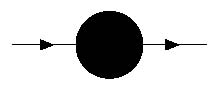 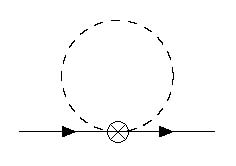 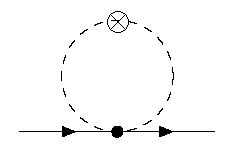 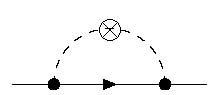 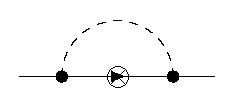 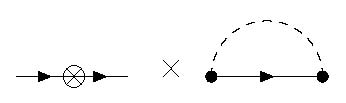 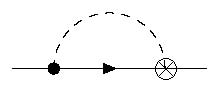 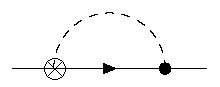 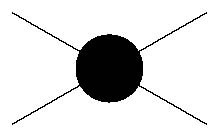 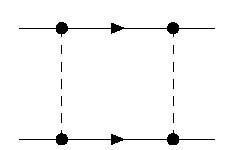 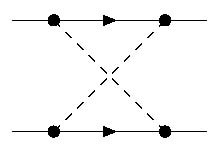 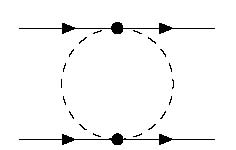 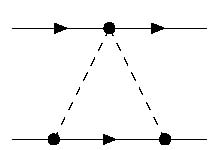 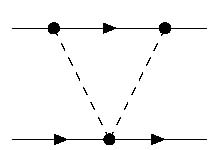 2021/8/18
5
2021/8/18
6
2021/8/18
7
2021/8/18
8
2021/8/18
9
2021/8/18
10
2021/8/18
11
2021/8/18
12
2021/8/18
13
2021/8/18
14
2021/8/18
15
2021/8/18
16
2021/8/18
17
NN scattering: pionful to pionless mapping
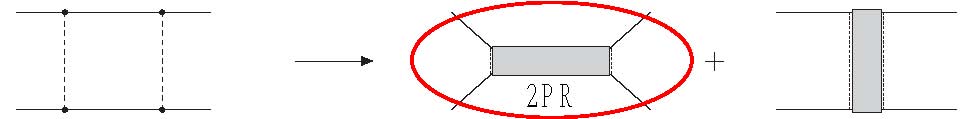 2021/8/18
18
Octet to octet

         a           b           c             d                e                 f           g
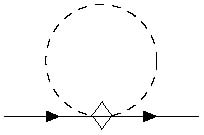 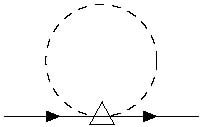 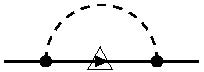 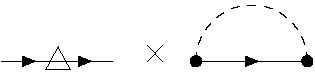 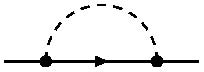 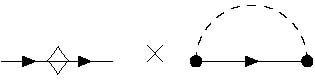 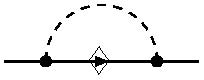 Decuplet to octet

         A             B              C                 D                    E
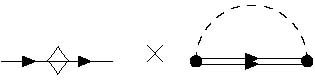 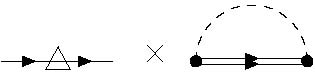 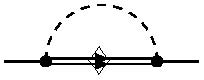 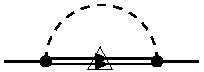 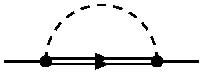 2021/8/18
19
2021/8/18
20
2021/8/18
21
2021/8/18
22
2021/8/18
23
2021/8/18
24
Summary and prospects
2021/8/18
25
谢谢！
2021/8/18
26